АДМИНИСТРАЦИЯ ВОЗНЕСЕНСКОГО СЕЛЬСКОГО ПОСЕЛЕНИЯ
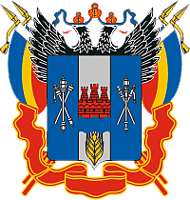 ИСПОЛНЕНИЕ БЮДЖЕТА ВОЗНЕСЕНСКОГО СЕЛЬСКОГО ПОСЕЛЕНИЯ за 2022 год
Реализация утвержденных Администрацией Вознесенского сельского поселения основных направлений бюджетной и налоговой политики в 2022 году (постановление от 28.10.2021г № 37)
Направления бюджетной
политики
Результаты исполнения по бюджету 
Вознесенского сельского поселения
в 2022году
Наращивание налогового
потенциала поселения
Собственные налоговые и неналоговые доходы
4955,2 тыс. рублей или 101,5 % к плану.
Программно-целевой
метод бюджетного
планирования
На реализацию 10 муниципальных программ
направлено 9373,1тыс. рублей или 99,0 % 
всех расходов бюджета
Вознесенского сельского поселения.
Предоставление 
качественных
бюджетных услуг
Из бюджета Вознесенского сельского поселения
выдано субсидий бюджетным учреждениям на
сумму 4845,5 тыс. рублей (около 42,5 % от всех
расходов бюджета поселения), в том числе
на муниципальное задание тыс. рублей.
Фактическое исполнение объема 4845,5 бюджетных
средств, выделенных в виде субсидий составило
100%.
ДИНАМИКА ДОХОДОВ БЮДЖЕТА ВОЗНЕСЕНСКОГО СЕЛЬСКОГО ПОСЕЛЕНИЯ МОРОЗОВСКОГО РАЙОНА В 2021-2022 г.г.
Объем налоговых и неналоговых доходов бюджета Вознесенского сельского поселения в 2022 году составил 4955,2 тыс. рублей
Налог на доходы физических лиц – 1653,5
Госпошлина – 0,2
Единый сельскохозяйственный налог– 44,7
Налоги на имущество – 2320,9
Неналоговые доходы – 935,9
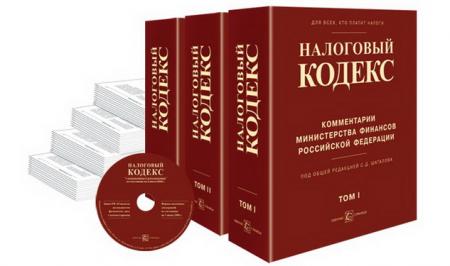 Динамика собственных доходов бюджета Вознесенского сельского поселения
млн. руб.
Структура налоговых доходов бюджета Вознесенского сельского поселения  в 2022 году
Безвозмездные поступления
538,5%
77,0%
Структура расходов бюджета Вознесенского сельского поселения в 2022 году – 12 807,8 тыс. рублей
Динамика расходов бюджета Вознесенского сельского поселения на реализацию муниципальных программ
73,1%
Структура расходов бюджета Вознесенского сельского поселения на социально-культурную сферу в 2022 году
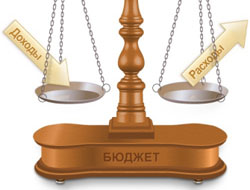 Исполнение расходов бюджета Вознесенского сельского поселения Морозовского района  за 2022 год в разрезе  направлений расходования
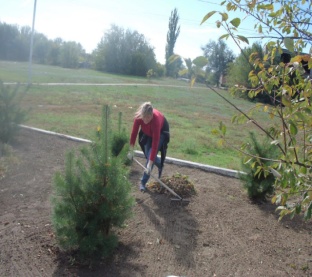 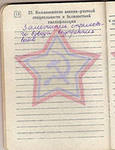 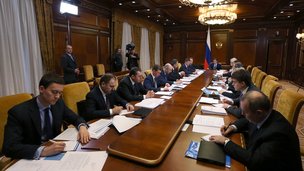 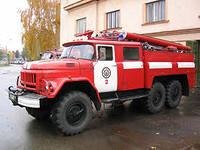 5948,0т.р./46,4%
102,2т.р./0,8%
543,9 т.р./4,2%
1267,1 т.р./ 9,9%
4845,5/37,8%
97,0./0,8 %
Общегосударственные вопросы
Национальная оборона (военно-учетные столы)
Национальная безопасность и правоохранительная деятельность
Жилищно-коммунальное хозяйство
Культура
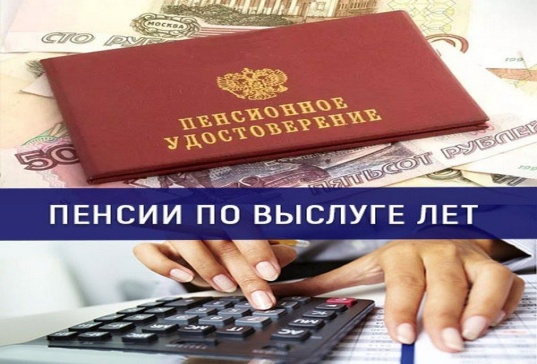 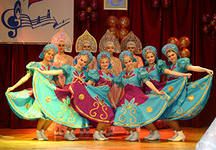 Пенсионное обеспечение
Культура и кинематография
Общий объем расходов по Культуре за 2022год – 4059,0 тыс. рублей
Финансовое обеспечение выполнения муниципального задания
 и предоставление субсидий на иные цели – 4845,5тыс. рублей.
На повышение заработной платы в соответствии с Указами Президента
 РФ от 07.05.2012– 1012,8тыс. рублей.
Расходы бюджета поселения в сфере культуры позволили оказать
следующий объем муниципальных услуг.
Количество клубных мероприятий – 252 мероприятия (в т.ч. Онлайн);
Число клубных формирований– 17.
Объем межбюджетных трансфертов, предоставляемых бюджету Вознесенского сельского поселения Морозовского района в 2021-2022 годах
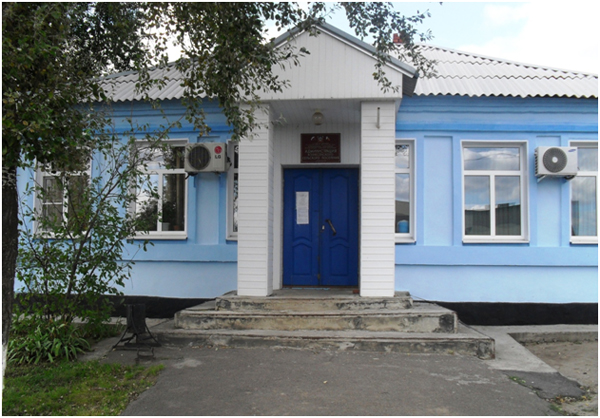 Основные показатели по отрасли: 
«Общегосударственные вопросы»
В 2022 году исполнение по разделу составляет 
5948,0 тыс.  рублей
В 2022 году расходы составили – 102,2 тыс.  рублей
Основные показатели по отрасли: 
«Национальная оборона»
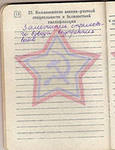 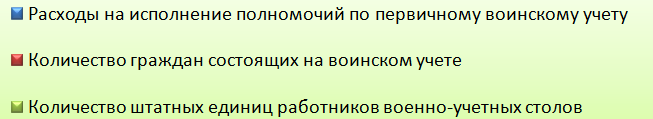 Основные показатели по отрасли: 
«Национальная безопасность 
и правоохранительная 
деятельность»
В 2022 году расходы составили 543,9  тыс. рублей
Все расходы произведены по подразделу «Защита населения и территории от последствий чрезвычайных ситуаций природного и техногенного характера, гражданская оборона»
Основные показатели по отрасли: 
«Жилищно-коммунальное хозяйство»
(тыс.руб.;%)
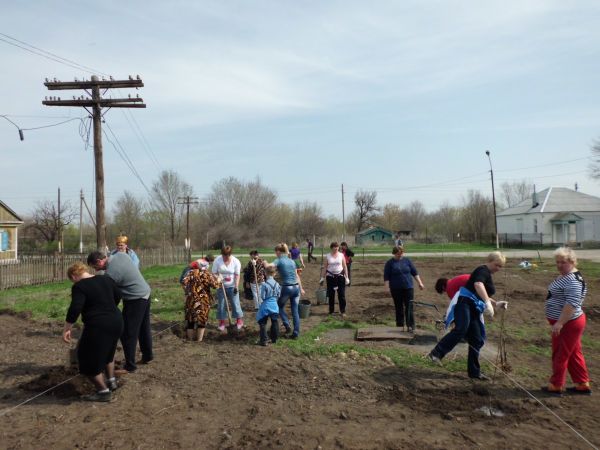 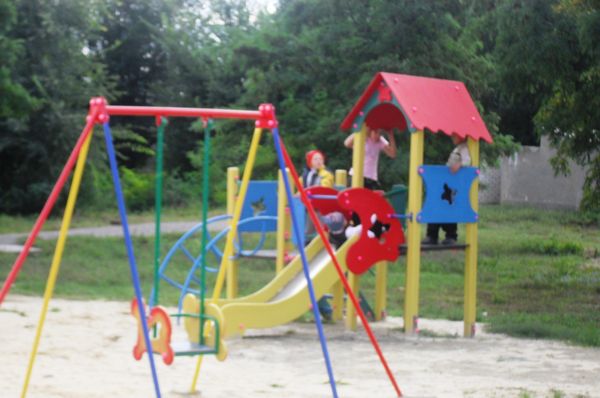 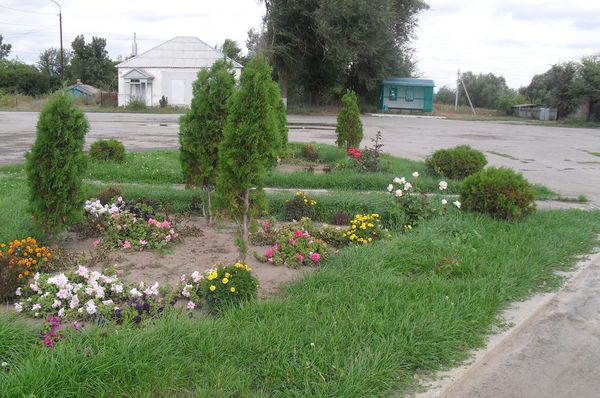 Благоустройство  - 1267,1 тыс.рублей
Основные показатели по отрасли: 
«Жилищно-коммунальное хозяйство»
Подраздел: «Благоустройство»
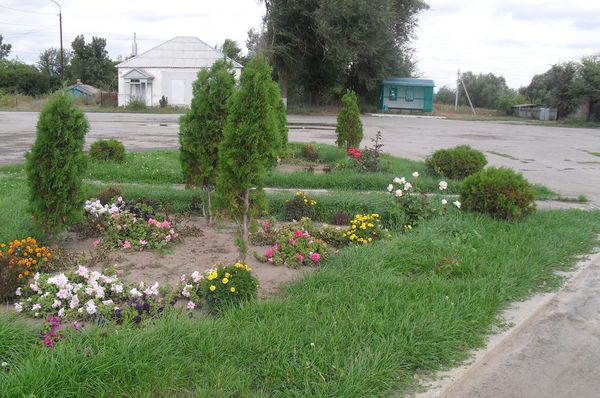 Исполнение по расходам данного подраздела составило  1267,1 тыс. рублей, в том числе:
Расходы на уличное освещение – 693,9 тыс. рублей;
Работы по благоустройству (проведение субботников, содержание мест захоронения) – 573,2 тыс. рублей.
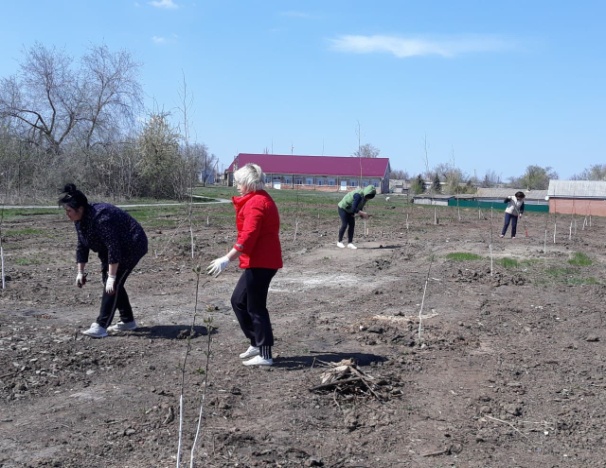 Основные показатели по отрасли: 
«Культура , кинематография»
В 2022 году исполнение по расходам составило  4845,5 тыс.  рублей
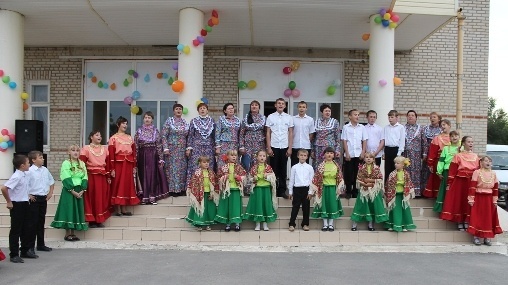 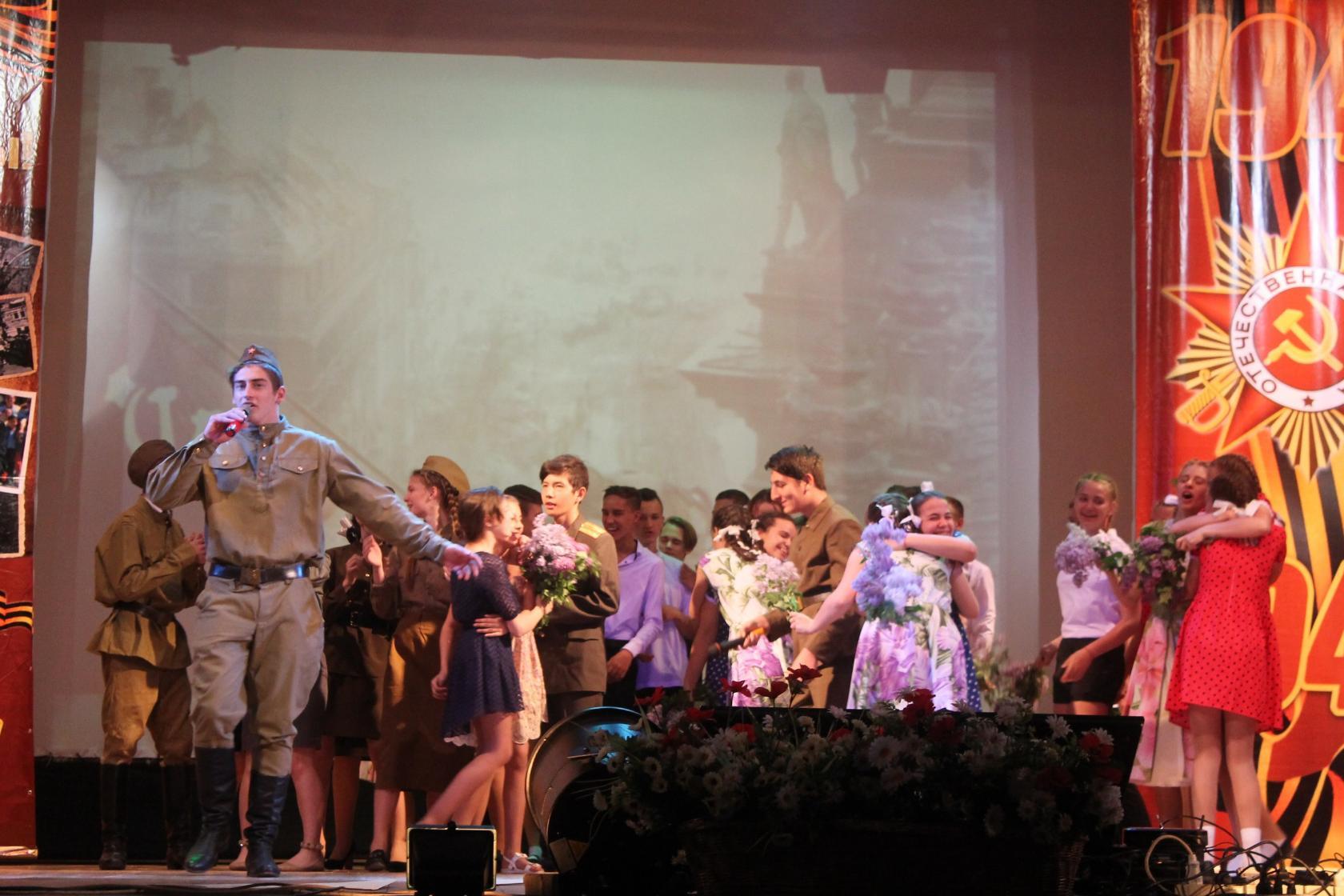 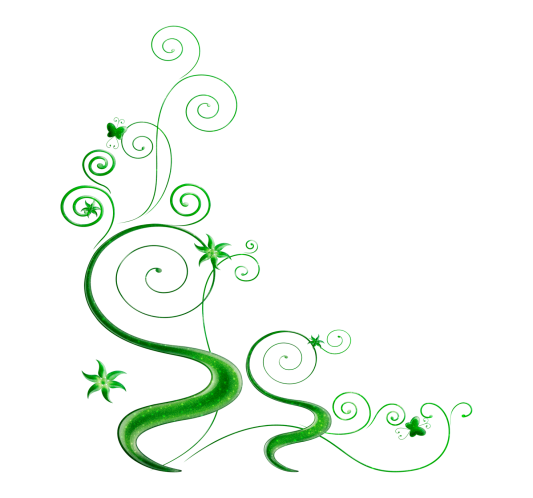 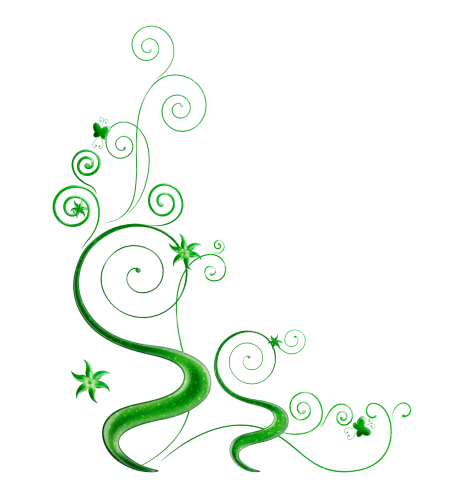 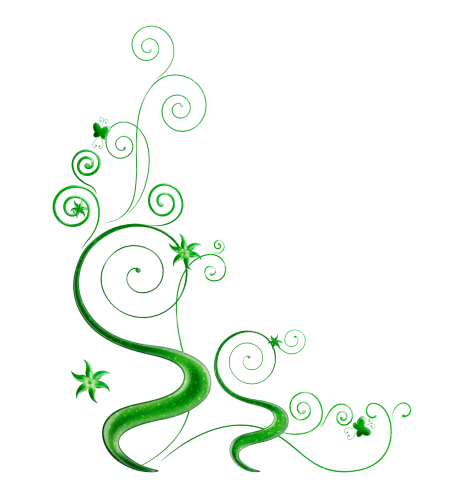 Основные показатели по разделу
«Социальная политика»
Подраздел: «Пенсионное обеспечение»
В 2022 году по данному подразделу исполнение по расходам составляет 72,6 тыс. рублей, средства  направлены на  выплату муниципальной пенсии
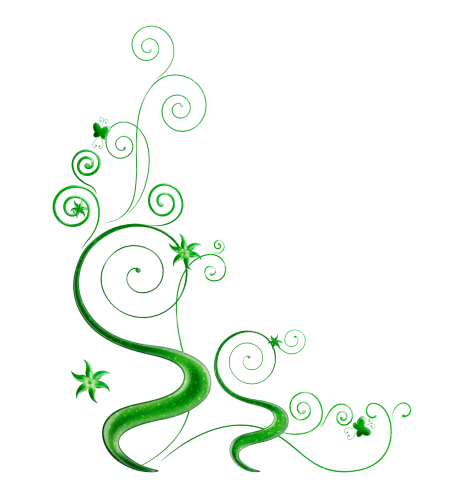 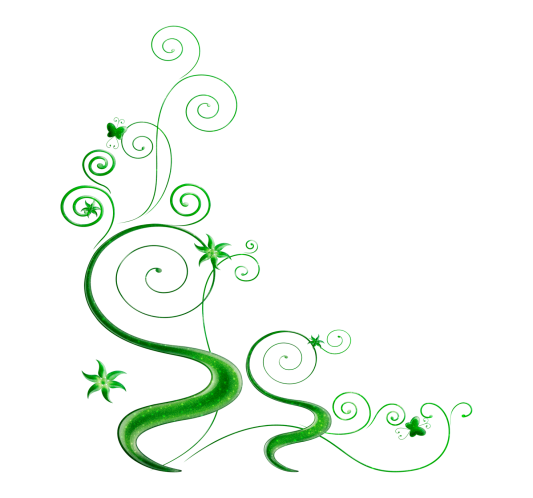 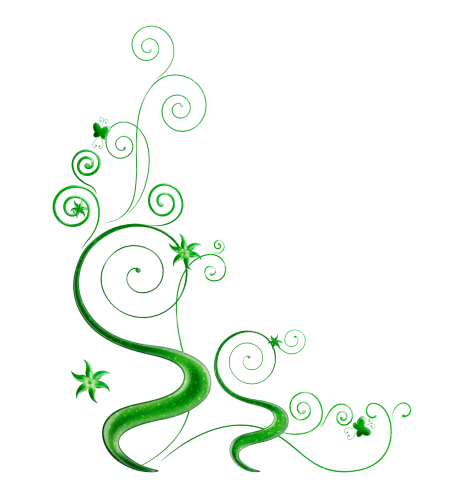 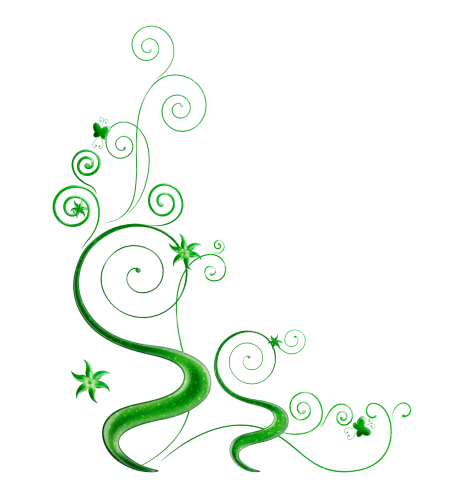 СПАСИБО 
ЗА ВНИМАНИЕ!
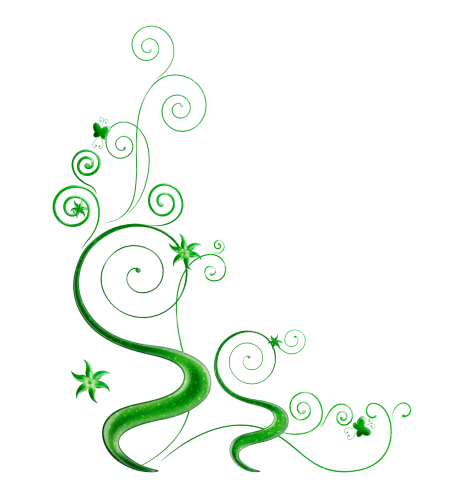 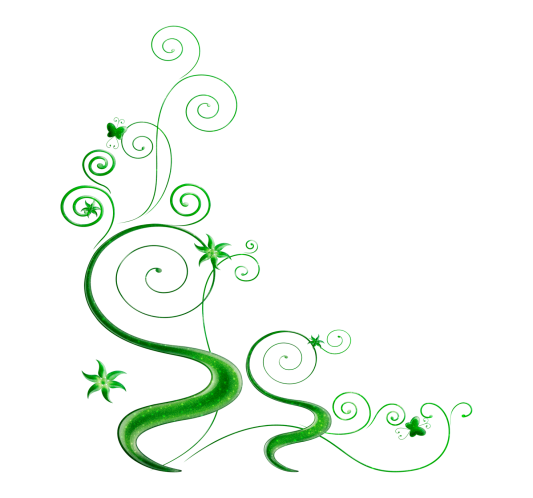